Педсовет«Особенности обновлённых стандартов ФГОС  НОО и ФГОС ООО»
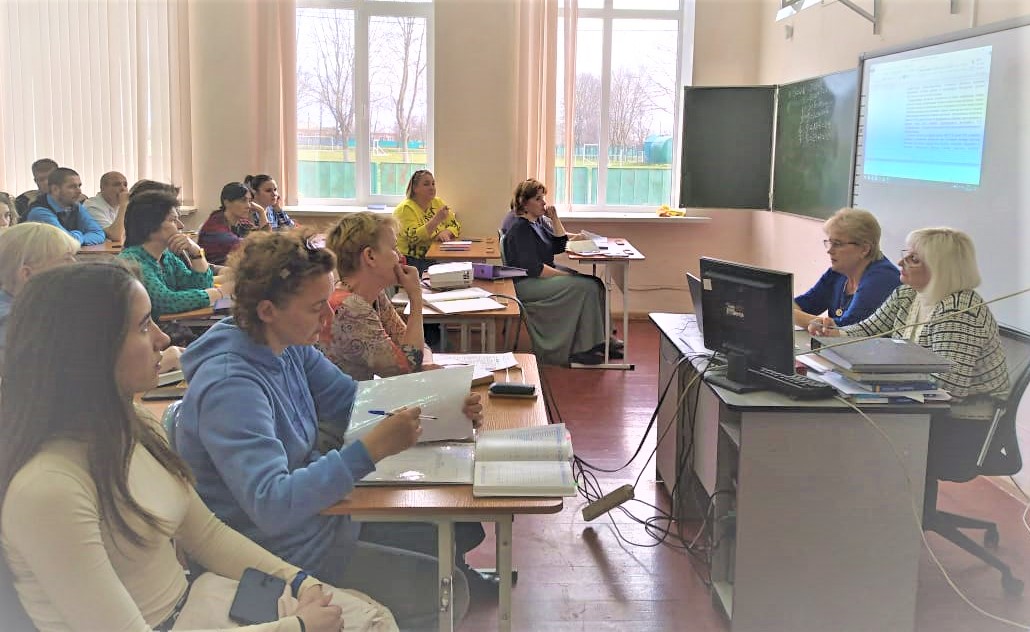 Проблема буллинга в школах.Семинар с педагогами.
Выступают психолог Павлова Л.В. Социальный педагог Калябина С.И.
Открытые уроки в рамках районного мероприятия «Молодые –молодым»
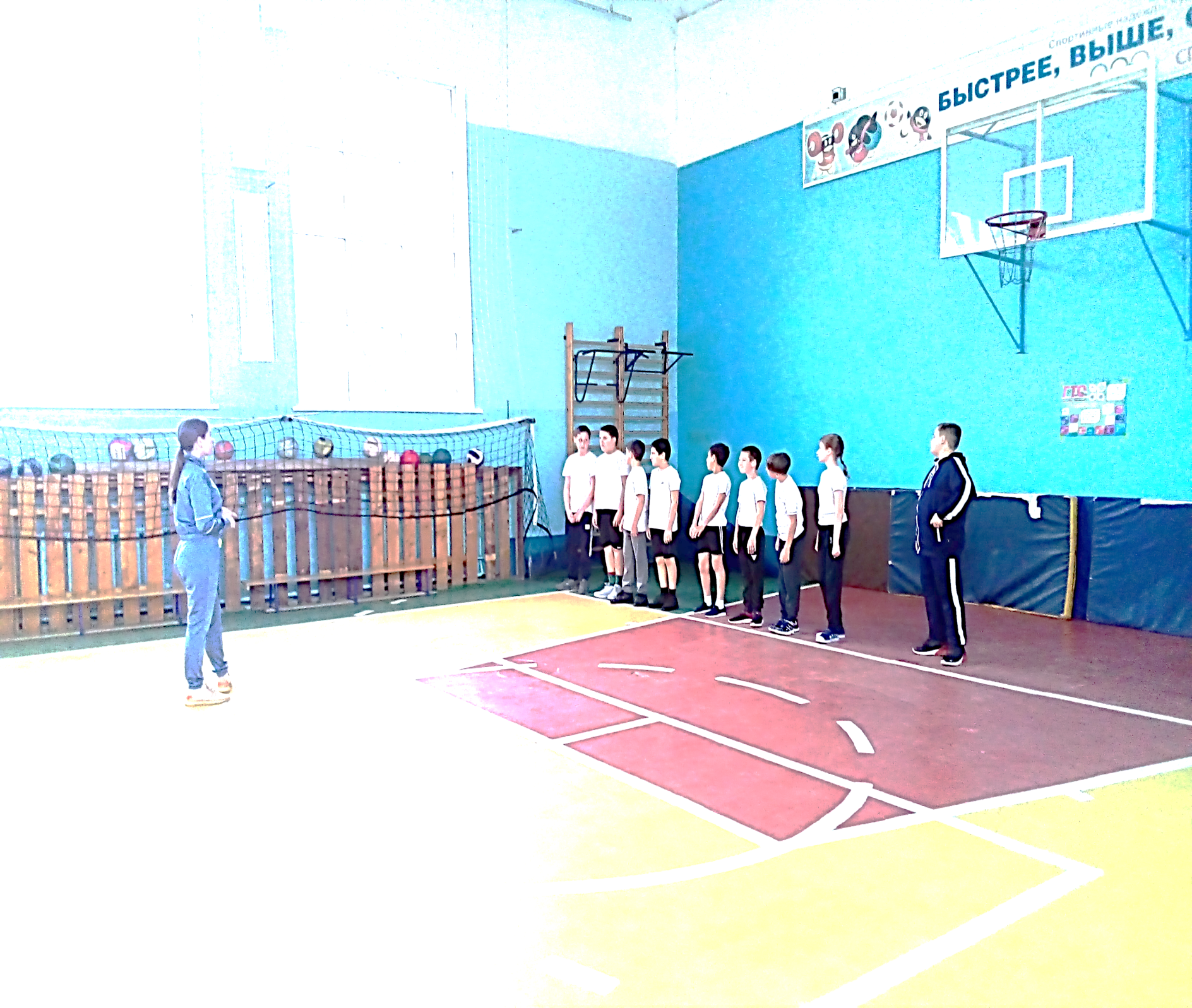 Урок физической культурыГетманская Я.Э.
Урок кубановедения Булавко А.И.